In-Class Activity…
Platform Business Models
Roadmap
Worksheets will not be returned
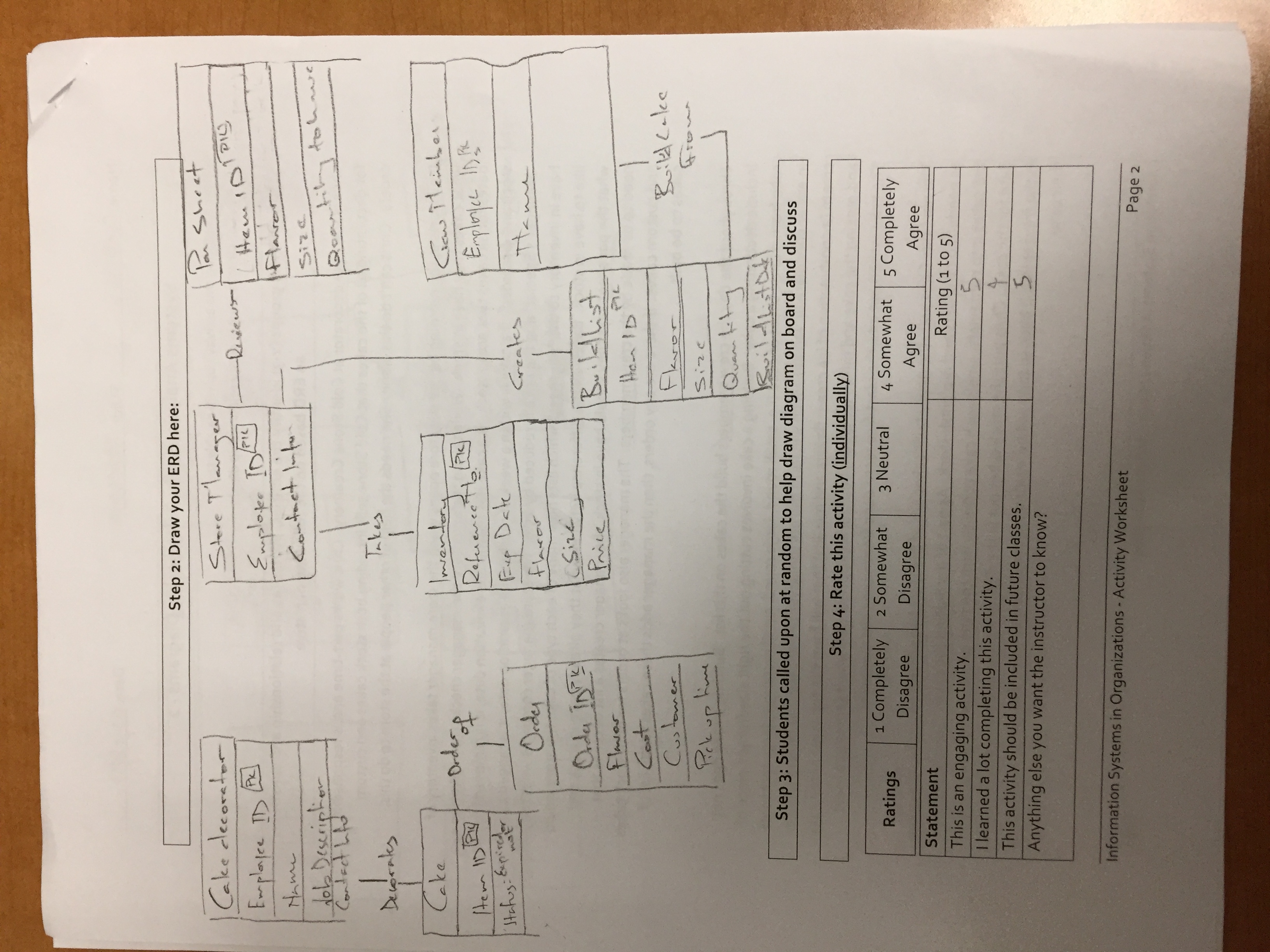 In-class activities reinforce what was covered in
 Assigned reading
 Assigned videos
 Lecture
 Worksheets do NOT include new material that will be on exams
 No need to study from worksheets to be successful on exams
 Feel free to take pictures of your worksheets if you’d like
What is a Platform?
Discuss:
1. What was this article about?
		


2. Why should you care?
We learned that a platform is a business model that creates value by facilitating exchanges between two or more independent groups, usually consumers and producers.
Some of the most exciting new businesses out there today are built on platforms.  With an understanding of technology, platforms and the different types of platforms, maybe you will be the creator of the next Uber!
Business Model Analysis, Part 2: Platforms and Network Effects
Discuss:
1. What was this article about?
		


2. Why should you care?
This article discusses different types of platforms and the impact of the network effect has on the value of a business built on a platform.
For many platform based businesses, the number of people involved makes the difference between making money and losing money.
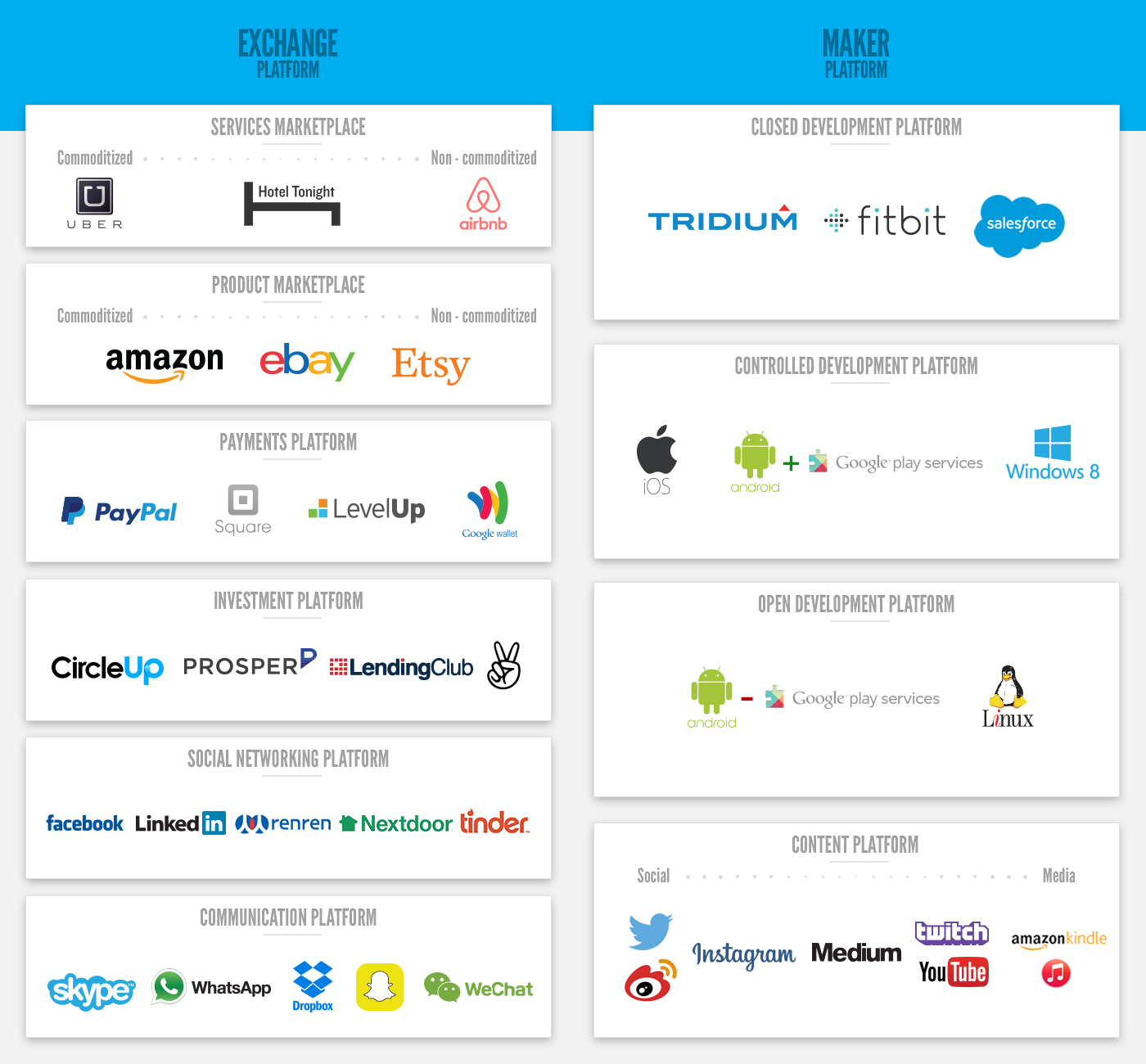 http://www.applicoinc.com/blog/what-is-a-platform-business-model/
[Speaker Notes: Review the differences between platform core value propositions, and how that relates to differences in strategies (technology, marketing, customer value prop, transaction handling, customer service, etc).]
Platform Business Models
What:
Consider the options for a new media publishing company to either launch via exclusive partnerships with existing social platforms like Facebook or Snapchat or to launch as a standalone, distributed trough the mobile platform Newstands and your own website

Why:
Many new digital businesses are build on a platform.  All business professional need to understand platforms
The Network Effect can make the different between success and
    failure for many new digital businesses
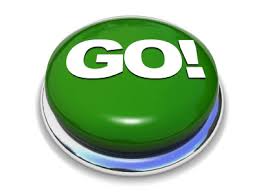